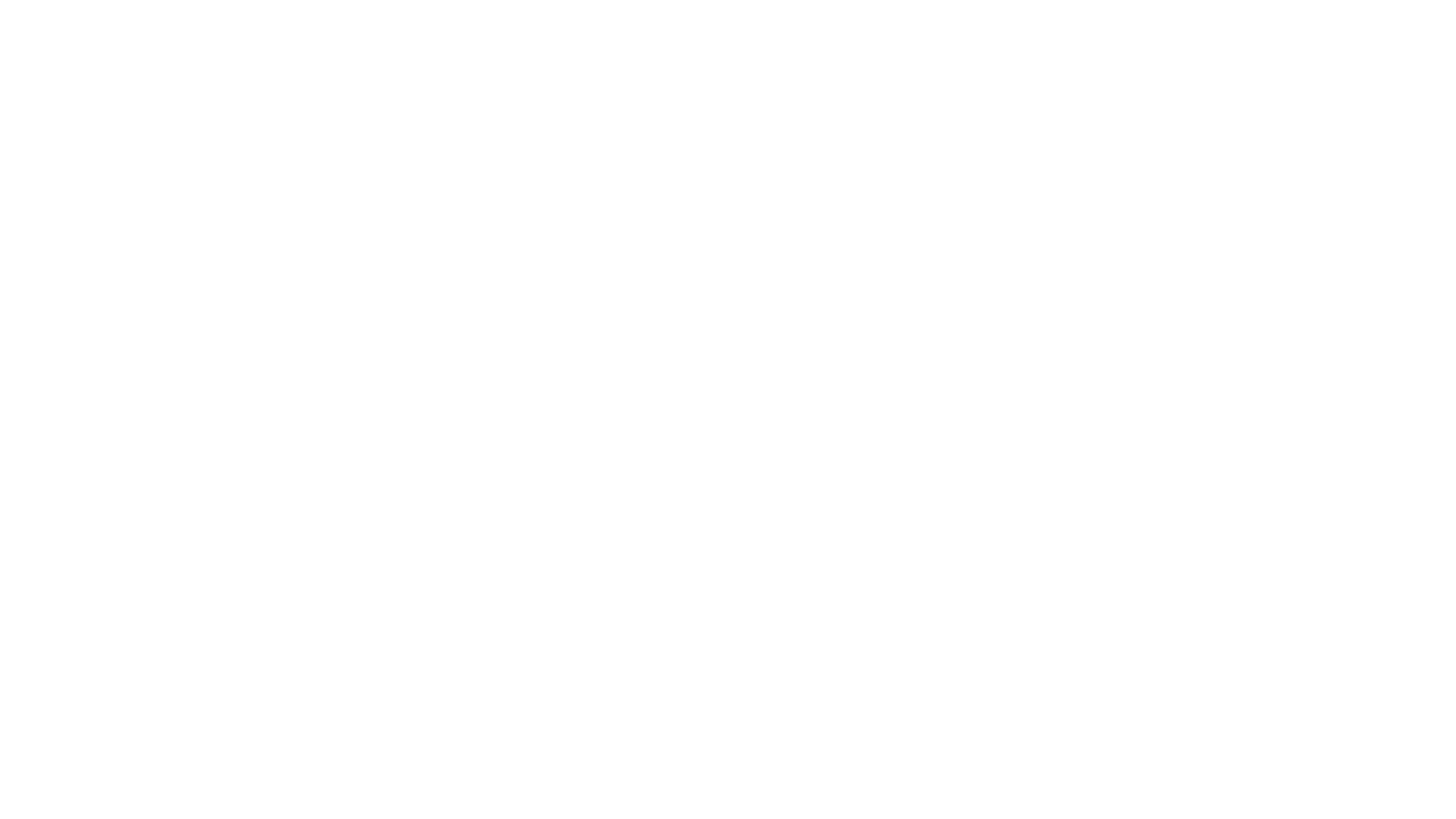 Pandemic
Sin
Coronavirus
Originated in China
Started Small
Children less affected
Spreads through mouth & nose
No vaccine available
Some Escape it completely
Not always fatal
Scientists seeking a cure
No cure yet found
If a cure is found, it will have to be applied.
Originated in a garden in Iran/Iraq
Started Small (Rom. 5:12a)
Children born free (Ezek. 18:20)
Spreads through eyes and ears
No Vaccine available
“All have sinned” (Rom. 3:23)
Always fatal if not cured (Ro. 6:23)
Man cannot devise a cure
God has provided a cure (Eph. 1:7)
Must be applied (Acts 22:16, 2:38; Mark 16:16; Gal. 3:27, Eph. 2:8)
“And now why are you waiting? Arise and be baptized, and wash away your sins, calling on the name of the Lord.” (Acts 22:16)
“Repent, and let every one of you be baptized in the name of Jesus Christ for the remission of sins; and you shall receive the gift of the Holy Spirit.” (Acts 2:38)
“He who believes and is baptized will be saved; but he who does not believe will be condemned.” (Mark 16:16)
“For as many of you as were baptized into Christ have put on Christ. .” (Galatians 3:27)
“ In Him we have redemption through His blood, the forgiveness of sins.” (Eph. 1:7)
“ For by grace you have been saved through faith, and that not of yourselves; it is the gift of God, 9 not of works, lest anyone should boast” (Ephesians 2:8-9)
Sin
Coronavirus
Originated in a garden in Iran/Iraq
Started Small (Rom. 5:12a)
Children born free (Ezek. 18:20)
Spreads thru eyes, ears, mouth
No Vaccine available
“All have sinned” (Rom. 3:23)
Always fatal if not cured (Ro. 6:23)
Man cannot devise a cure
God has provided a cure (Eph. 1:7)
Must be applied (Acts 22:16, 2:38; Mark 16:16; Eph. 2:8)
Must be maintained (1 John 1:9)
Originated in China
Started Small
Children less affected
Spreads through mouth & nose
No vaccine available
Some Escape
Not always fatal
Scientists seeking a cure
No cure yet found
If a cure is found, it will have to be applied. 
May need to be maintained.
“If we walk in the light as He is in the light, we have fellowship with one another, and the blood of Jesus Christ His Son cleanses us from all sin.”
1 John 1:7
Sin
Coronavirus
“Cleanse your hands, you sinners; and purify your hearts, you double-minded” (James 4:8) 
“Come out from among themAnd be separate, says the Lord.Do not touch what is unclean…”     (2 Cor. 6:17)
Blessed is the manWho walks not in the counsel of 	the ungodly,Nor stands in the path of sinners,Nor sits in the seat of the scornful.” (Psalm 1:1)
Diligent hand-washing
Social distancing
Wearing gloves 
Travel bans 
Wearing facemasks
Self-examination
Sheltering in place
Sin
Coronavirus
“Bad company corrupts good character.” (1 Corinthians 15:33 ESV)
Do not enter the path of the 	wicked,And do not walk in the way of evil.15 Avoid it, do not travel on it;Turn away from it and pass on.” (Proverbs 4:14-15)
Put away from you a deceitful 	mouth,And put perverse lips far from you.25 Let your eyes look straight ahead,And your eyelids look right before you. (Proverbs 4:24-25)
Diligent hand-washing
Social distancing
Wearing gloves 
Travel bans 
Wearing facemasks
Self-examination
Sheltering in place
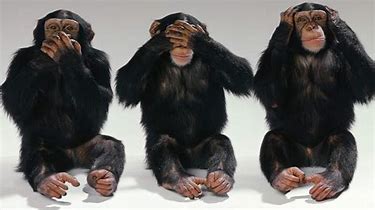 Sin
Coronavirus
Examine yourselves to see whether you are in the faith; test yourselves. (2 Cor, 13:5)
“Be sober, be vigilant; because your adversary the devil walks about like a roaring lion, seeking whom he may devour.”                     (1 Peter 5:8)


“Others save with fear, pulling them out of the fire, hating even the garment defiled by the flesh.” (Jude 23)
Diligent hand-washing
Social distancing
Wearing gloves
Travel bans 
Wearing facemasks 
Self-examination
Sheltering in place
First Responders
Mark 1
“That evening after sunset the people brought to Jesus all the sick and demon-possessed. The whole town gathered at the door, and Jesus healed many who had various diseases.” 
Verses 32-34